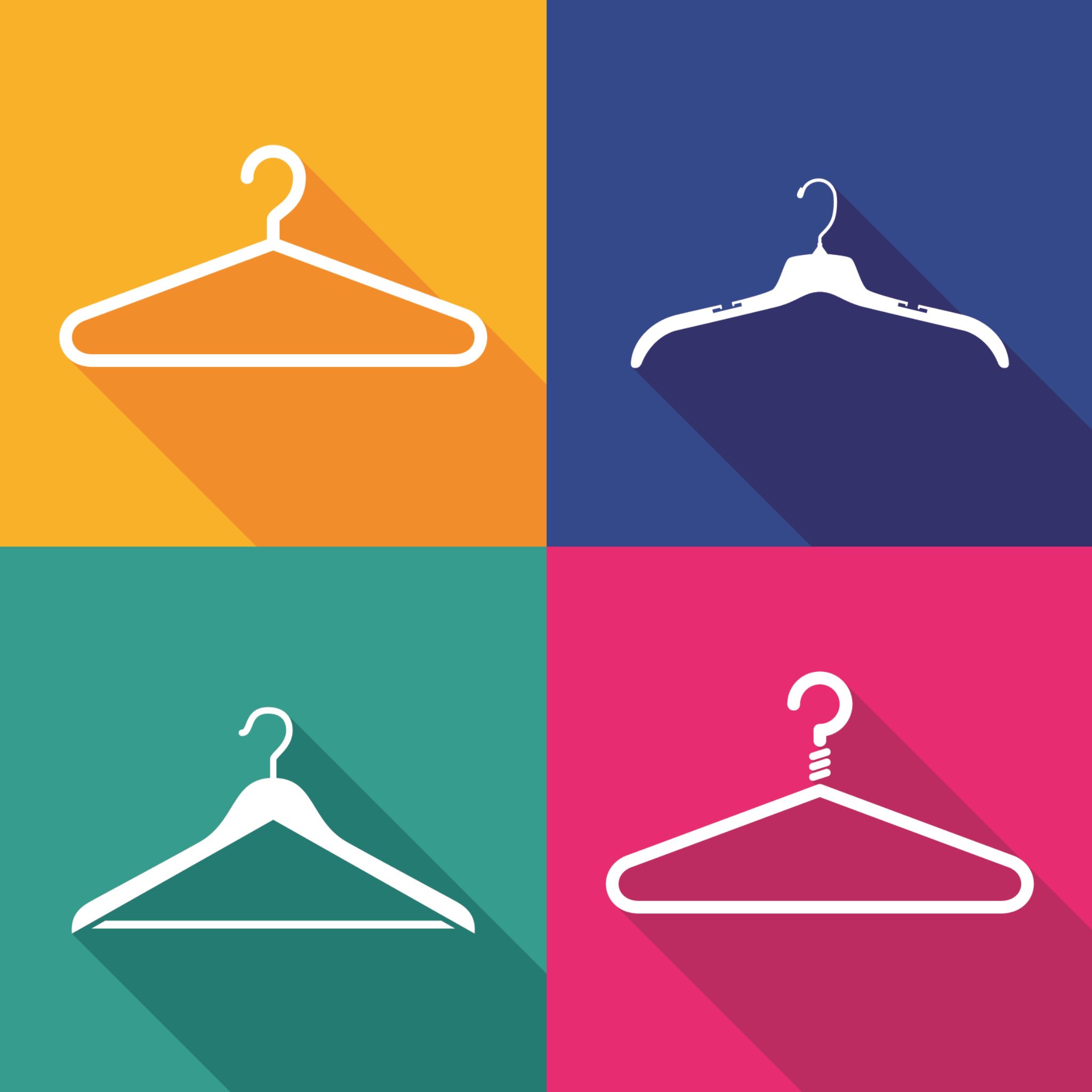 Present simple and continuoussigns and symptomsPronouns
Present simple v/s Present continuous
In general or right now?
Present simple v/s Present continuous
Present continuous for future arrangements
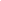 Present continuous for future arrangements
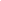 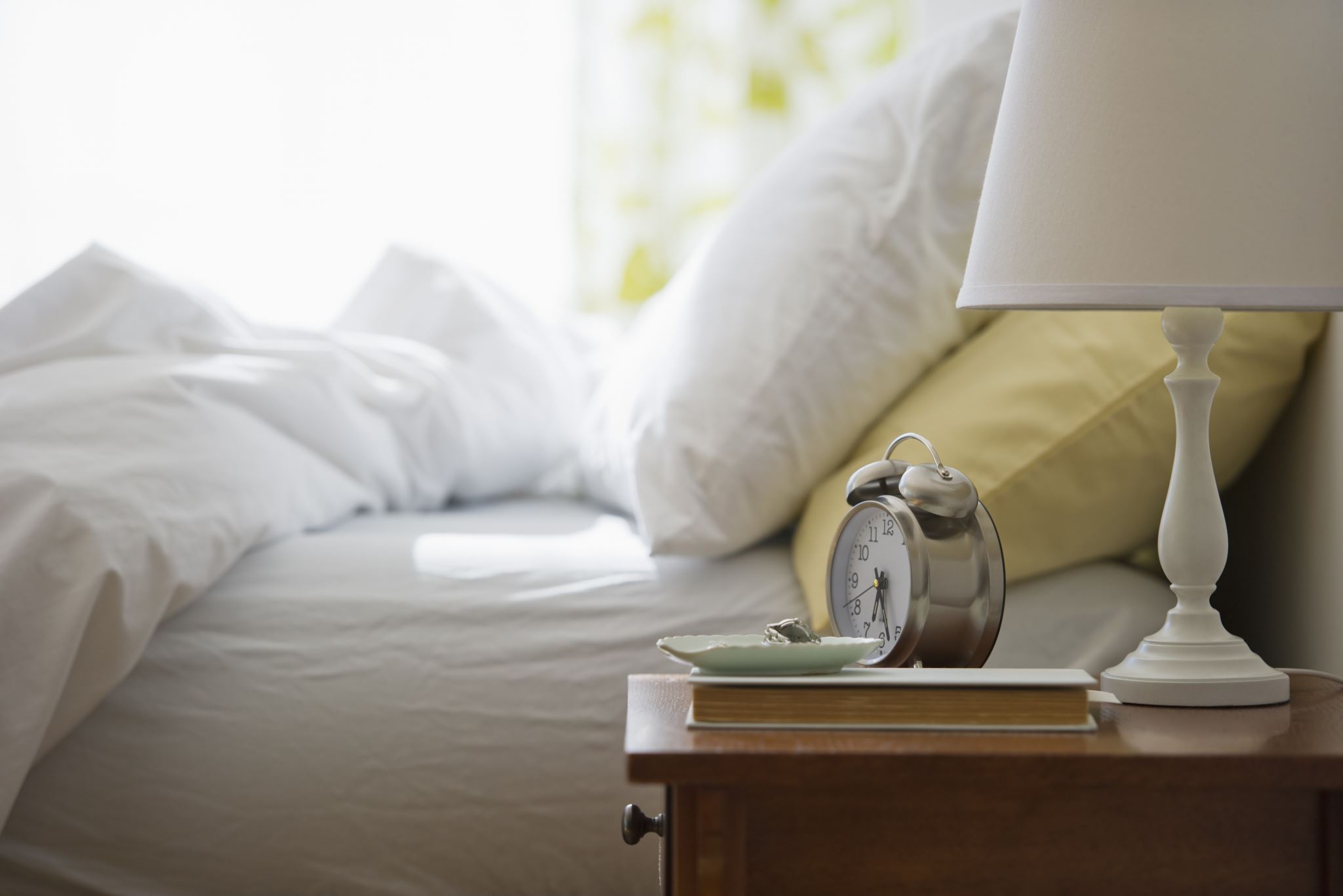 Present continuous for things which you are about to start doing
English speakers often use the present continuous tense to talk about things they are about to start doing. This is especially common with verbs of movement, such as go, come, leave etc.I'm going to bed now - goodnight.Will you help me finish the housework? - Sorry, I can't: I'm leaving for work now.
Time expressions
Time expressions are often (but not always) used when present continuous is used to talk about future arrangements.I'm working over the New Year.They are flying to New York tomorrow morning.So what are we all doing at Christmas?I'm popping over to Poland for a few days.I'm going to bed now.
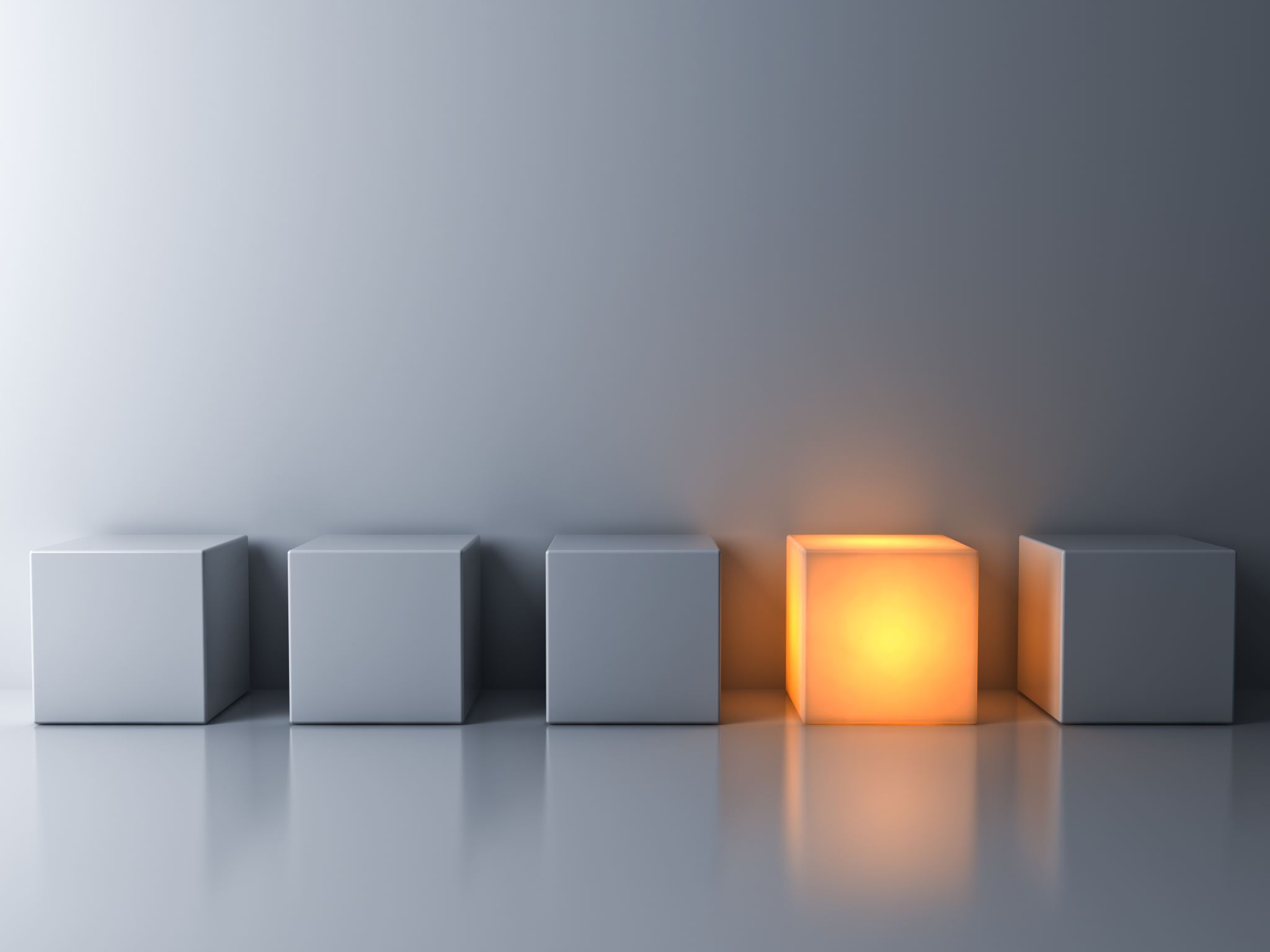 Present simple versus present continuous
Exercises
The lesson (start) 		at 9 o'clock.
He often (wear) 		 a black cap.
I. Complete the sentences. Use Simple Present or Present Continuous
I (meet) 			my friends in the pub tonight.
My friend (move) 			 house tomorrow.
My birthday (be) _______________in September.
She (not / ride) _______________her bike right now.
We (not / stay) _______________at home tonight.
I (not / like) _______________bananas.
They (not / know) _______________the answer.
I (not / sit) _______________in the garden at the moment.
1.	I  _____________ from 9 to 5 every day.
am working
II.	 Choose the correct alternative.
work
works
2.	She  _____________ TV right now.
watching
watches
is watching
3.	My brother always  _____________soccer on Saturday.
 
Plays
is playing
doesn't play

 
4.	Can your mother _____________ English?
 
Speak
Speaking
speaks
5.	I  _____________ with my sister until I find a job.
 
live
am living
don’t live

 
6.	Gary _____________ a novel about a murderer and a policeman
 
is reading
read
reads
Take a look at this link for further practice: https://www.youtube.com/watch?v=VS7_qa6AL4s
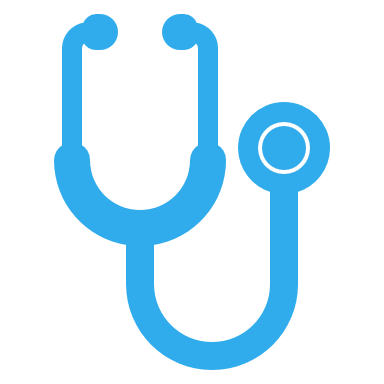 Signs and Symptoms
In medicine a symptom is generally subjective while a sign is objective. Any objective evidence of a disease, such as blood in the stool, a skin rash, is a sign - it can be recognized by the doctor, nurse, family members and the patient. However, stomachache, lower-back pain, fatigue, for example, can only be detected or sensed by the patient - others only know about it if the patient tells them. Who notices it defines whether it is a sign or a symptom.

Many say it is not necessarily the nature of the sign or symptom, but rather who observers it that defines it.
For example:
·         A rash - this could be a sign, symptom, or both.
·         If the patient notices the rash it is a symptom.
·         If the doctor, nurse or anyone else (but not the patient) notices the rash it is a sign.
·         If both the patient and doctor notice the rash it is both a sign and a symptom.
·         Light headache - this can only be a symptom.
·         A light headache can only be a symptom because it is only ever detected by the patient.
·         High blood sugar - this can only be a sign
High blood sugar can only be a sign because the patient cannot detect it; it can only be measured in a medical laboratory.
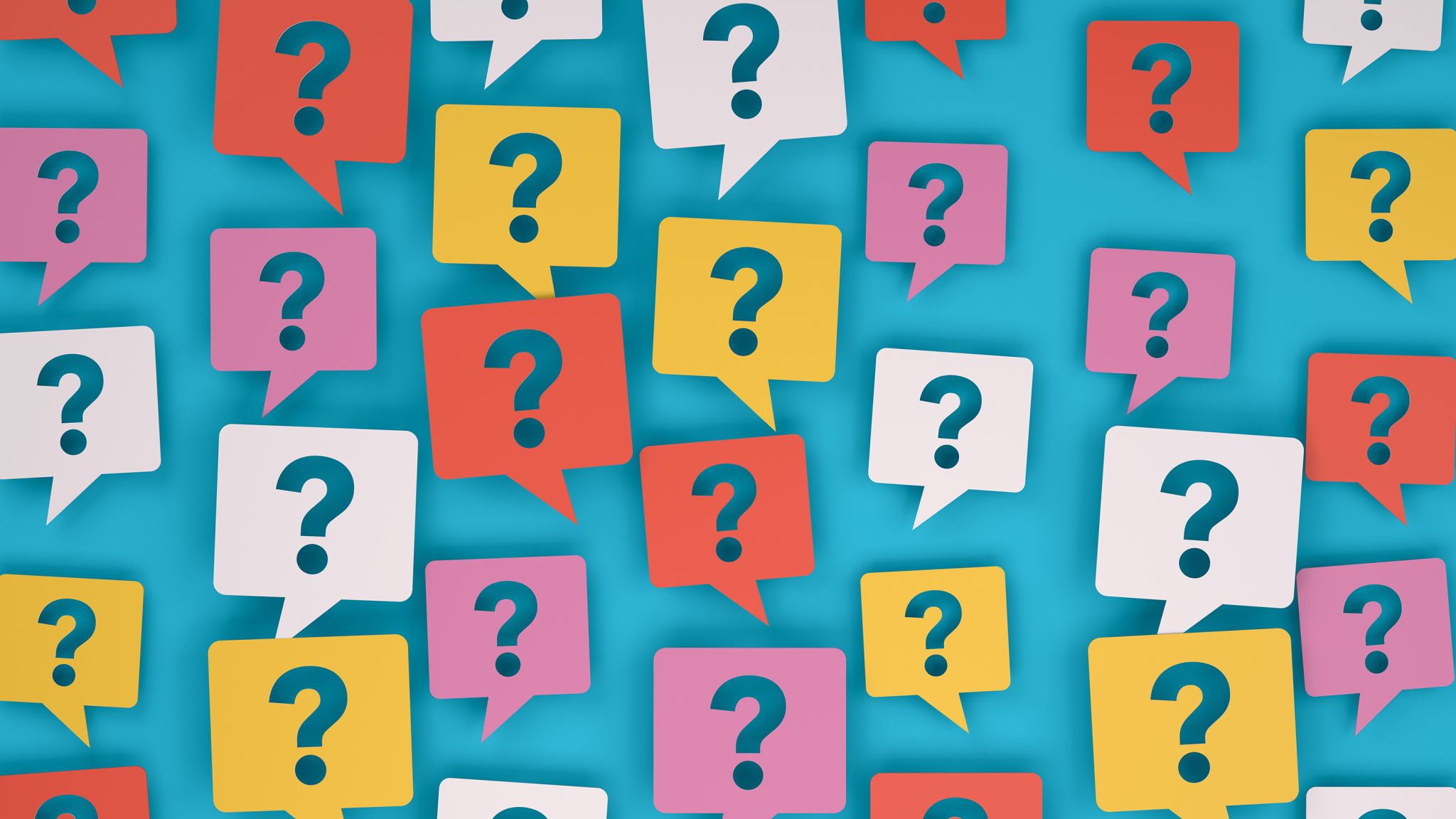 Write your own definition of signs and symptoms.
________________________________________________________________________________________________________________________
______________________________________________________________________________________________________________________________________________________
Complete the following table with signs and symptoms of your own.